TESS
For
TEACHERS
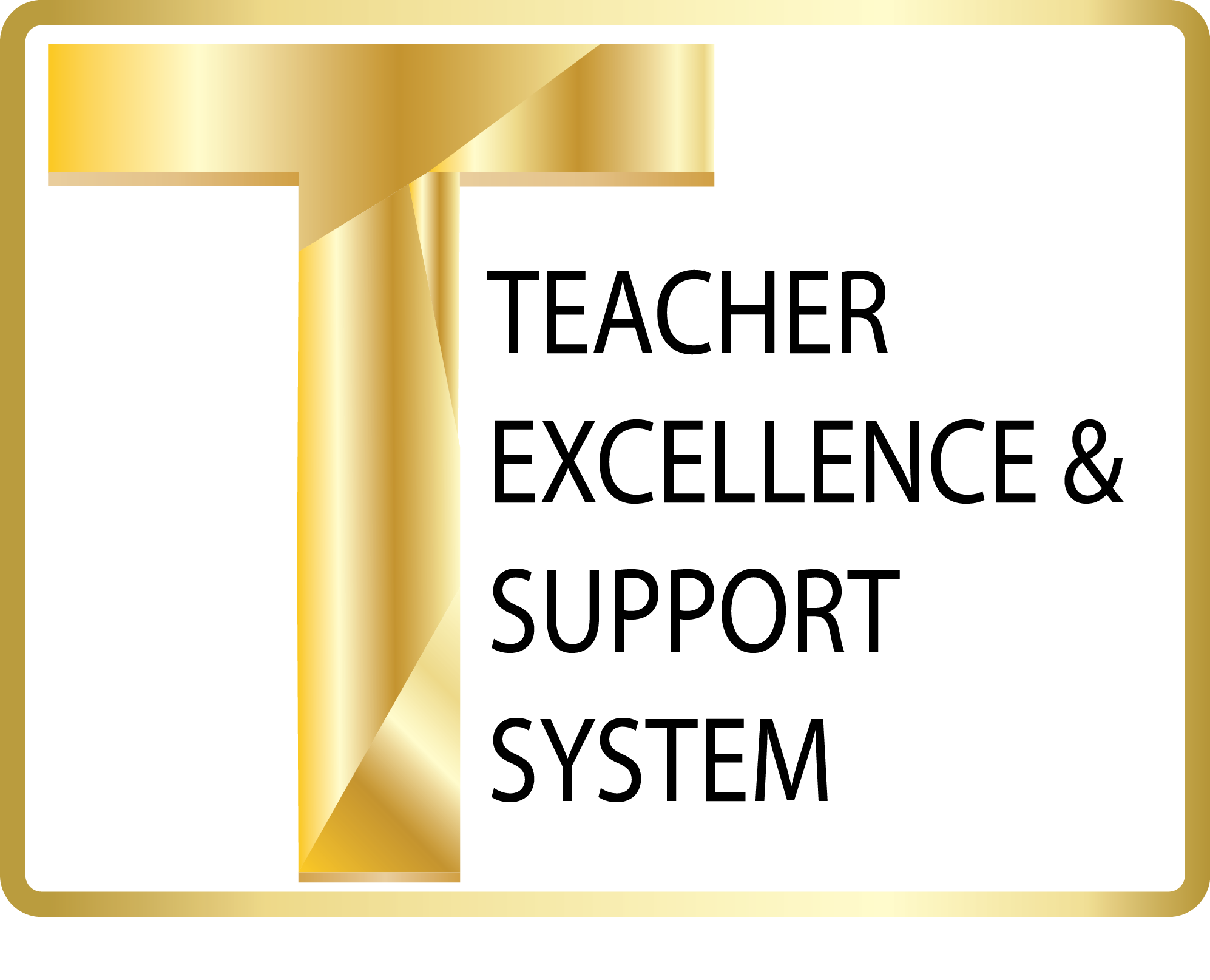 Created for 
Arkansas Teachers
Created by
The Office of Educator Support & Development
Little Rock AR
[Speaker Notes: Note to Trainers: Why 2.0?  Because the 2.0 version of anything includes the original ( or 1.0) version- only it’s new and improved. 
During this time with new teachers, you will see so many connections which have been developed in the statewide education system work. 
As a result of Arkansas ESSA (replacing the Flexibility law for ESEA), educators will learn that all schools should be focused on: 1. Teacher Effectiveness; 2. Alignment of Curriculum; 3. Leader Effectiveness; 4. Climate and Culture and 5. Student Engagement. 
This is a great introduction for new educators – to work toward being effective in the classroom and school and outside in the communities of stakeholders.

PS. I hope this helps in your work – there is no lock on edit – so please help yourself to changes which would benefit you – your participants, your allotted time, or your training style. Best, Becky G.]
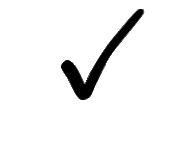 T
O
P
I
C
S
[Speaker Notes: Choose to welcome participants and introduce yourself and the participants in the format that best suits your situation. 

You may like to hold an introductory line-up: by birthdays, by travel distance to training, by the longest name, by the number of pets or who has lived in their house or apartment the longest, or who has had the most careers – 

Or participants may already know each other!]
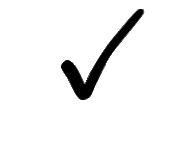 T
O
P
I
C
S
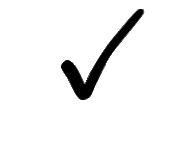 [Speaker Notes: “At the ‘core’ of successful teaching and learning is an effective teacher.
Here come connections- starting in the state education plan and ending in your classroom- where you live everyday.”]
Effective [ih-fek-tiv] adjective1.adequate to accomplish a purpose; producing the intended or expected result: effective teaching methods; effective steps toward peace.
www.dictionary.com
[Speaker Notes: “We succeed as educators when we work together to do our best work. We now know from educational leaders that the best teachers are EFFECTIVE teachers. 
The new education law in Arkansas is the Arkansas Every Student Succeeds Act – or Arkansas ESSA.  ESSA is our guide to improving education.
Ask: How would you know a teacher is effective? What might you see in the room of an effective teacher? What might you hear?”]
Essa DEFINES Effective Teachers
Properly plans for all students
Creates the best environment for student learning
Uses the most effective instructional procedures
Communicates & Collaborates effectively
Continually grows
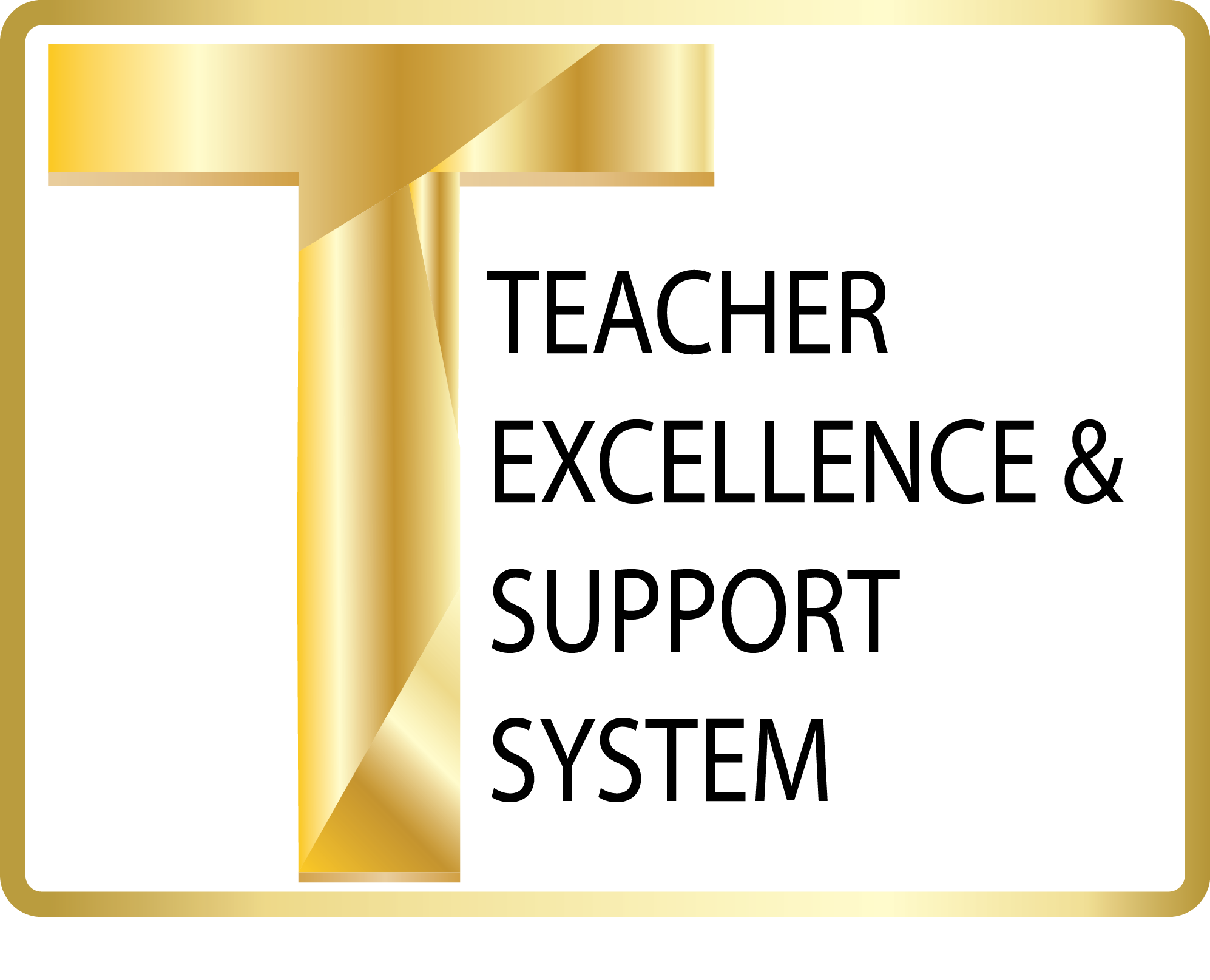 [Speaker Notes: “We will see as we learn more that Arkansas has the best system – ever to support the work of all educators who are interested in ‘being the best’ and ‘continuing to learn and improve’. Also, we will learn about other improvements in this work which will acknowledge the work of those who have skills and abilities to ‘TEACH and LEAD’!”]
Teacher Excellence & Support System
State Statute – Act 1209 of 2011
Arkansas’ ESEA Flexibility Plan: Federal waiver from NCLB (2012)
TESS Law Amended– Act 709 & 1091 of 2013 & 2015
Federal Every Student Succeeds Act (ESSA)–December 2015
Arkansas ESSA – Act 295 of 2017 
Law eff. 8/1/2017;  Rules – estimated final by 12/31/2017
[Speaker Notes: Trainer note: To provide the ‘life of TESS’ you may choose to cover each piece – but most important is the partnership of ESSA and TESS.]
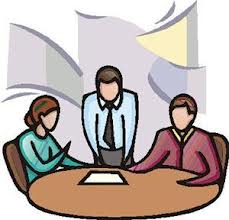 TESS is for:
Licensed & Non-licensed Teachers

And Specialty Teachers:
Gifted Coordinators
Instructional Specialists
Library Media Specialists
School Counselors
School Psychologists
Speech Language Pathologists
Note: 
Pre-school teachers not required to participate in TESS, but they may.
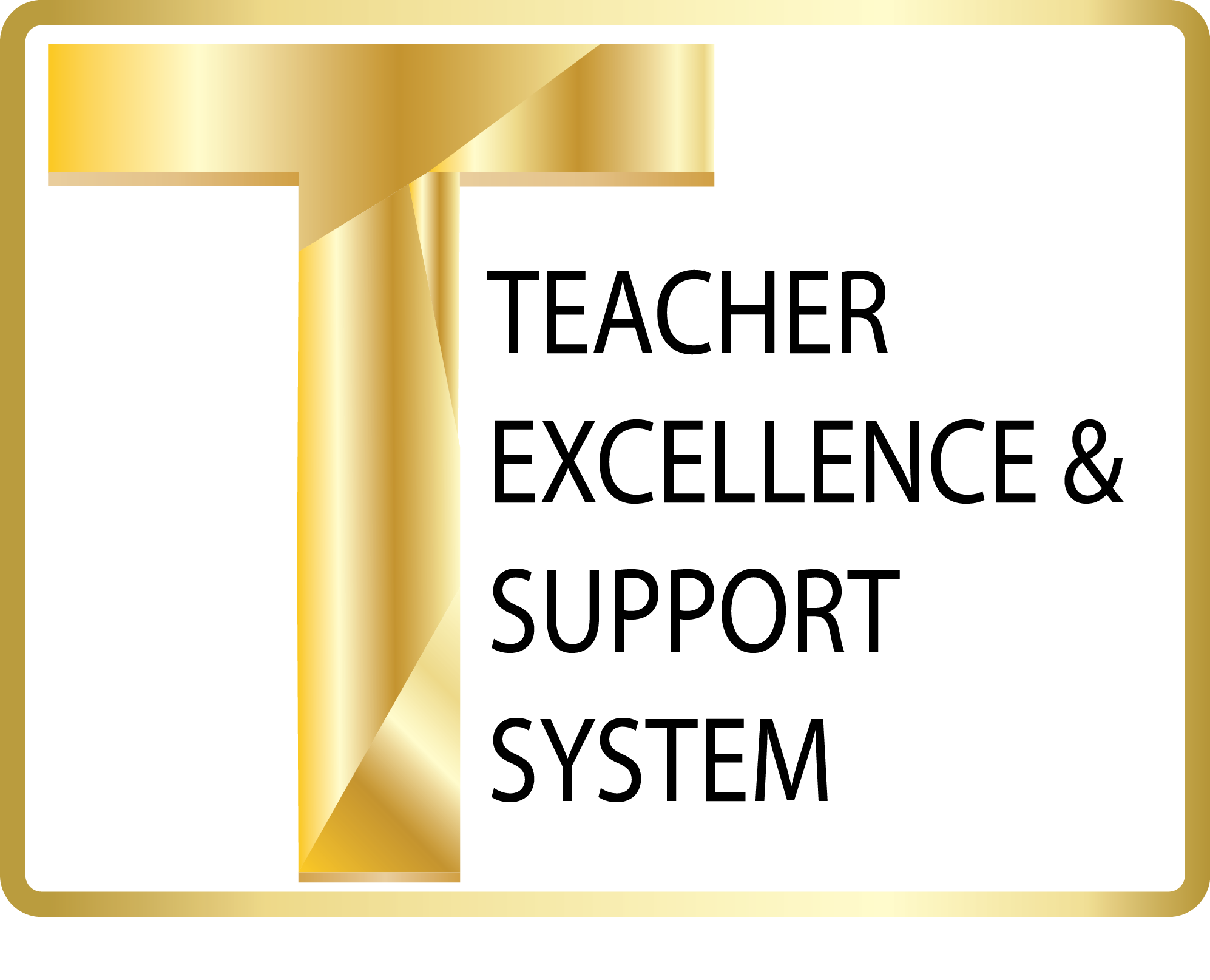 [Speaker Notes: “TESS is for ALL licensed teachers, as well as those who work with endorsements of special training. We consider specialists to be those who may be responsible for instruction in content, but in addition may provide certain services or administer programs in schools. Also ‘Teacher’ in TESS includes those working in public charter schools. Currently, pre-school teachers are not required to be included in this system – but they may be included. Rubrics for Specialty positions are available on the ADE Website.”

If specialty teachers are present you may provide smart cards for those in those positions  OR allow them to access their rubric on the ADE Website – Arkansased.gov . Allow participants to review his/her rubric  as each domain is covered in the following slides.]
TESS & the Novice teacher
The Focus of TESS is:
Effective teaching practice
The impact of quality teaching on positive student outcomes
Continuous improvement for teachers
Student growth is embedded in the TESS Rubric
A Summative Evaluation for Novice teachers is not required by the state (Novice = 3 years)
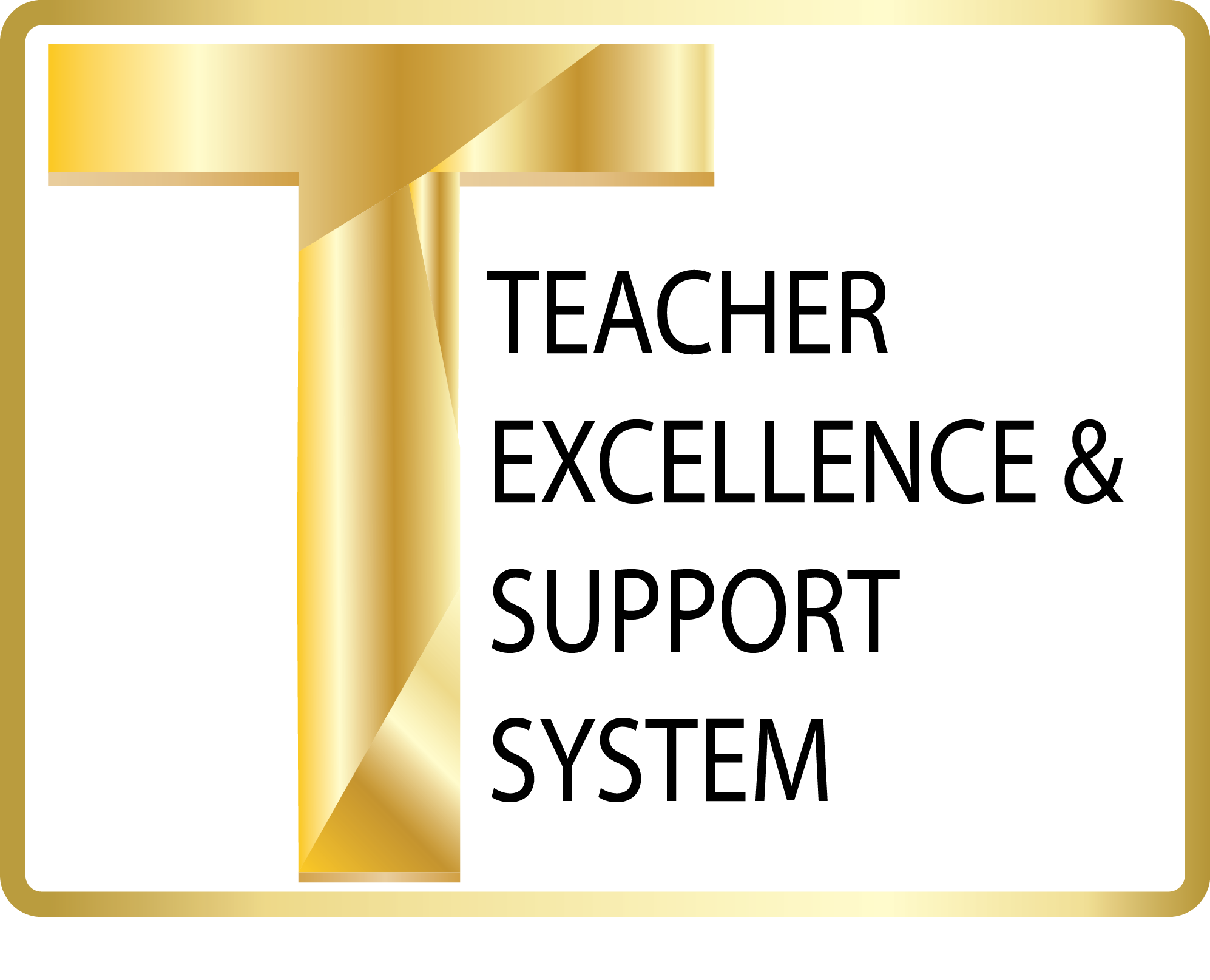 [Speaker Notes: The revisions to the TESS statute promote:
Greater flexibility and local decision-making
Self-advocacy
Connecting professional growth outcomes to personized and competency-based professional learning opportunities.]
TESS & the Novice teacher
The Focus of TESS is:
Teacher Learning & Growth is guided by a Professional Growth Plan (PGP)
The Learning formats for teachers may be collaboration, self-directed research, or micro-credentialing
Novice Teacher mentoring will be through Educational Co-Ops. Mentoring will be done as a coaching model.
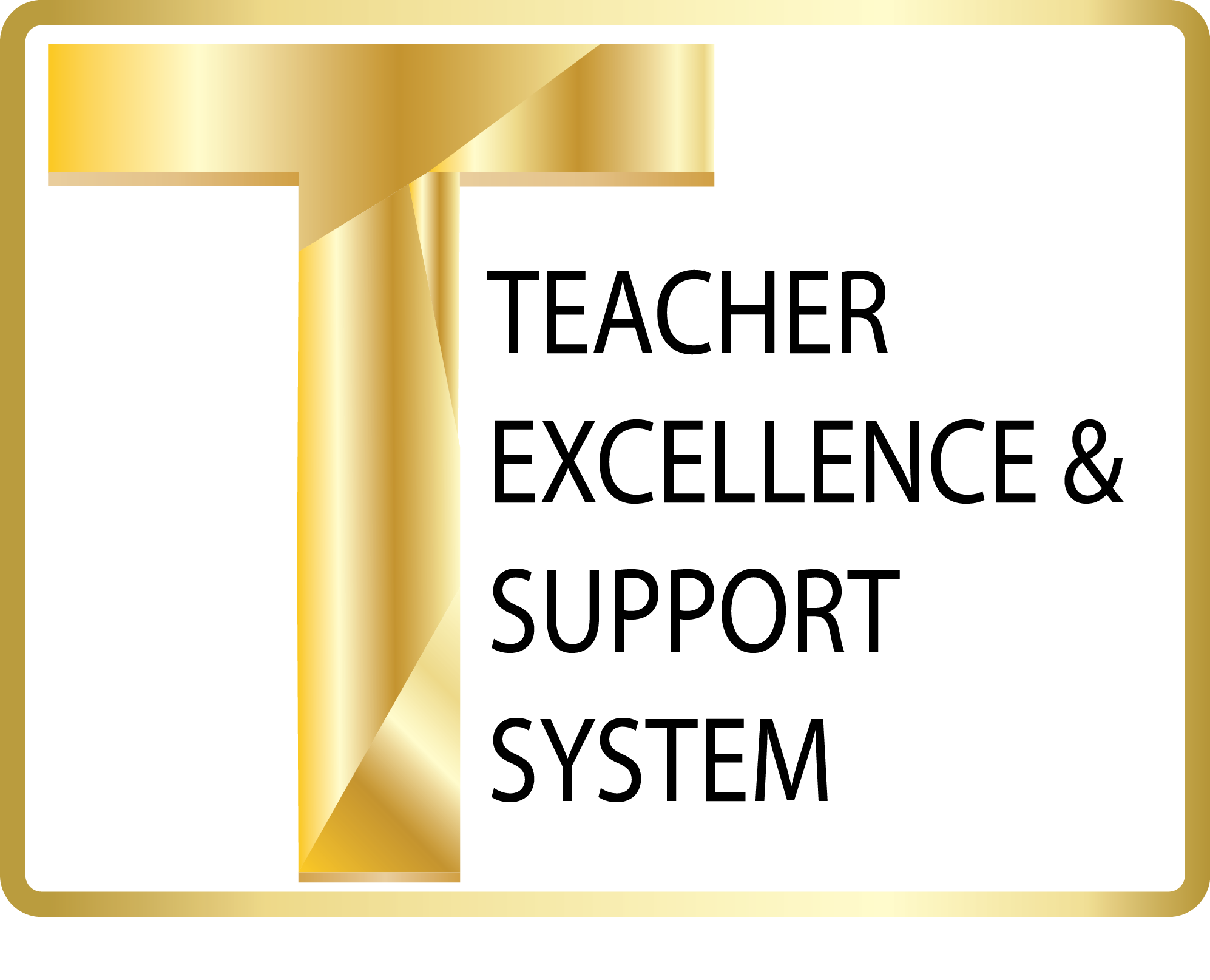 [Speaker Notes: “The revisions to the TESS statute promote:
Greater flexibility and local decision-making
Self-advocacy
Connecting professional growth outcomes to personized and competency-based professional learning opportunities.”
Note; You may prefer to explain that competency-based learning is more than covering the content to be learned, but it is applying the learning to your teaching and then reflecting on that experience.]
TESS & the Novice teacher
These are local decisions:
The use of physical documentation, or ‘artifacts’ 
The number and format of observations & ratings
Evidence of student growth
How to use the online system for TESS: BloomBoard
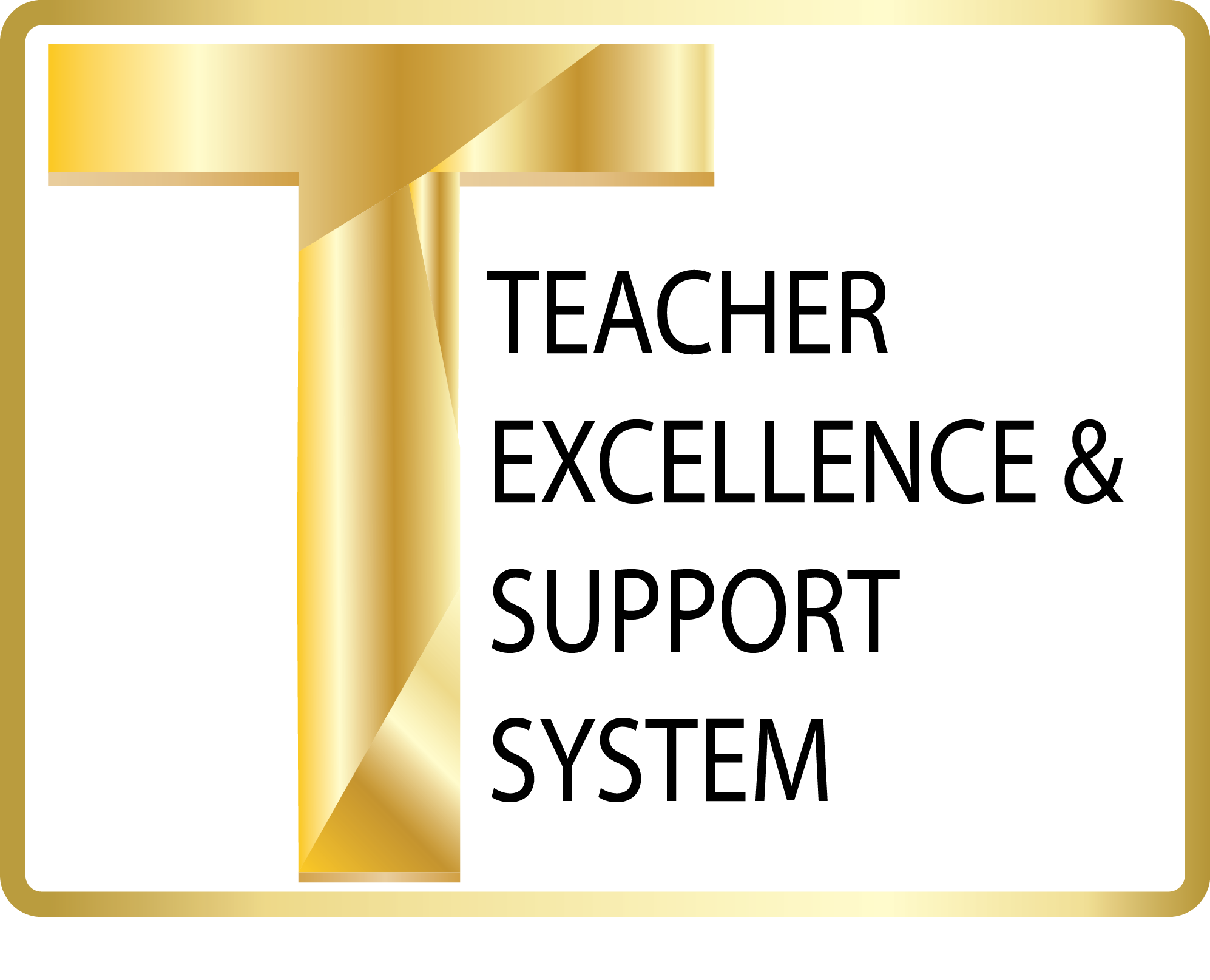 Professional Learning
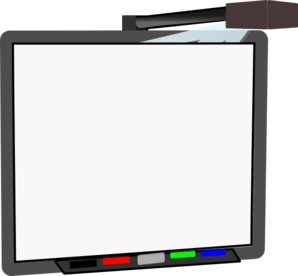 Before
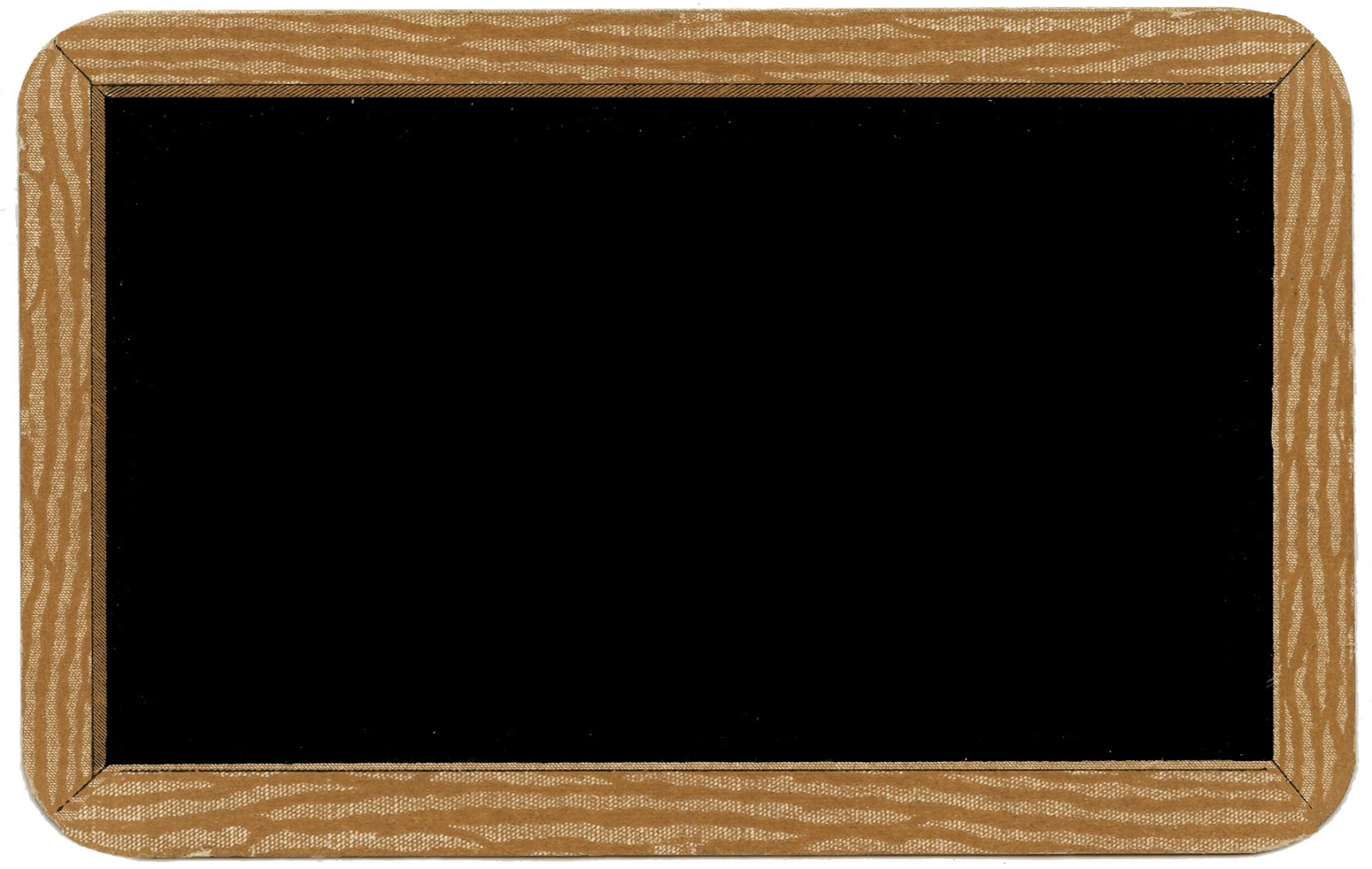 Now
Planned for you
Stand-Alone
Sit & Git
1 day Training
Short -Term Learning
Watch a Video
Read an article
Self-Empowered
Collaborative
Job-Embedded
1 day Training
Continuous Learning
Make a Video
Write an article
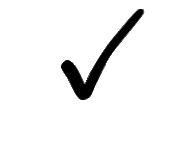 T
O
P
I
C
S
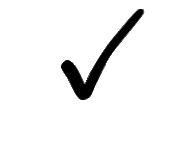 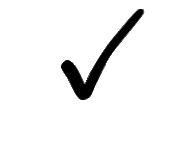 EFFECTIVE
TEACHING
Can be defined
Can be observed
Creates evidence
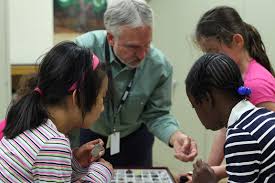 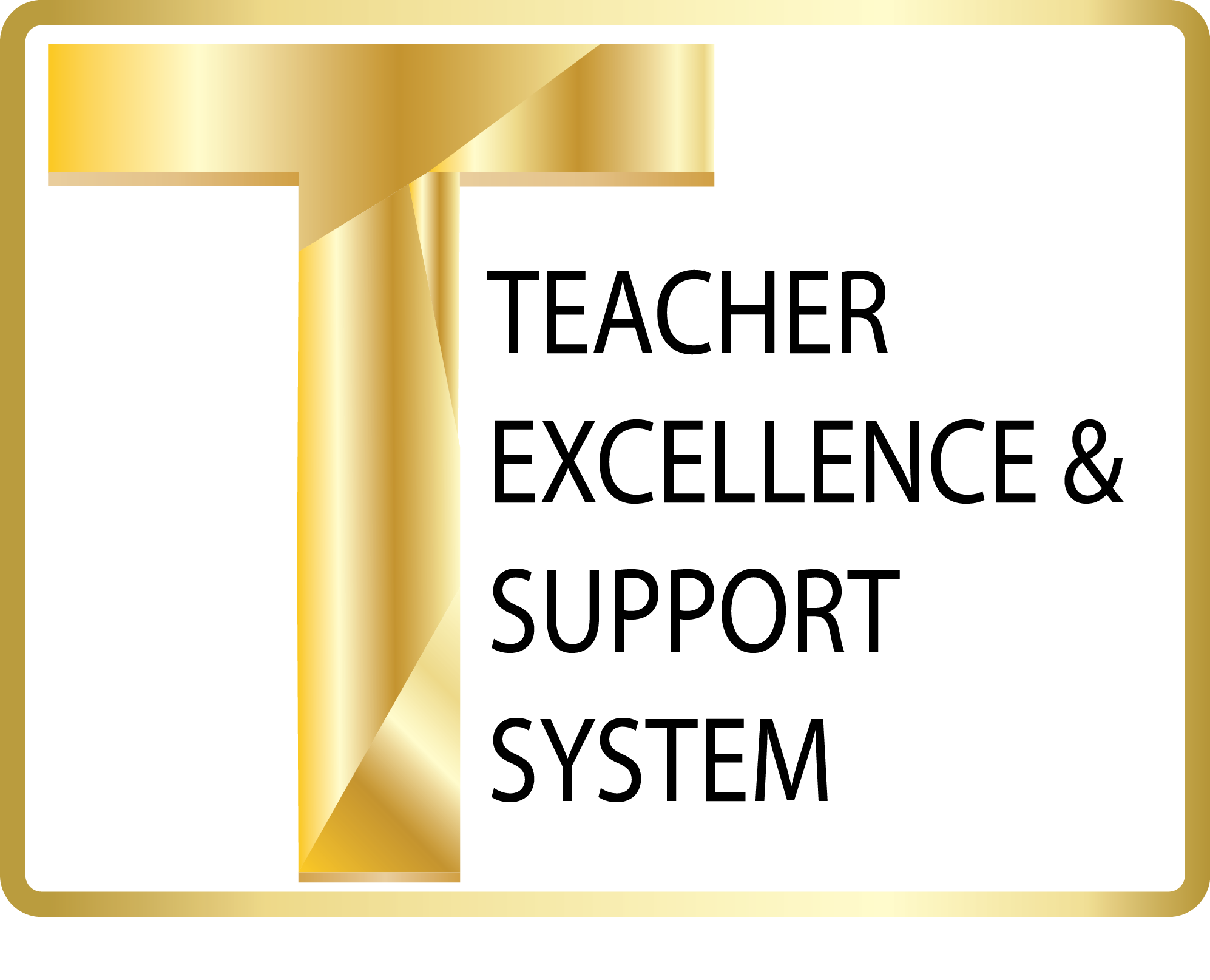 [Speaker Notes: “The Framework for Teaching that Charlotte Danielson put together works for teachers. Why? Because you can define ‘effective teaching’. You can witness ‘effective teaching’. And ‘effective teaching’ leaves tracks. The descriptions of ‘what effective teaching is’ are the content of the rubric for TESS. Charlotte Danielson not only developed the Framework for Teaching for classroom teachers, but she also extended the work into the specialty area rubrics that we use.”]
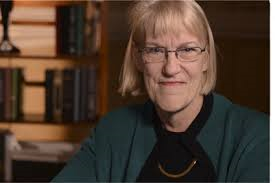 Charlotte Danielson is an educational consultant who has extensive work experience in a wide range of positions. She created a framework to help teachers improve instructional practice.
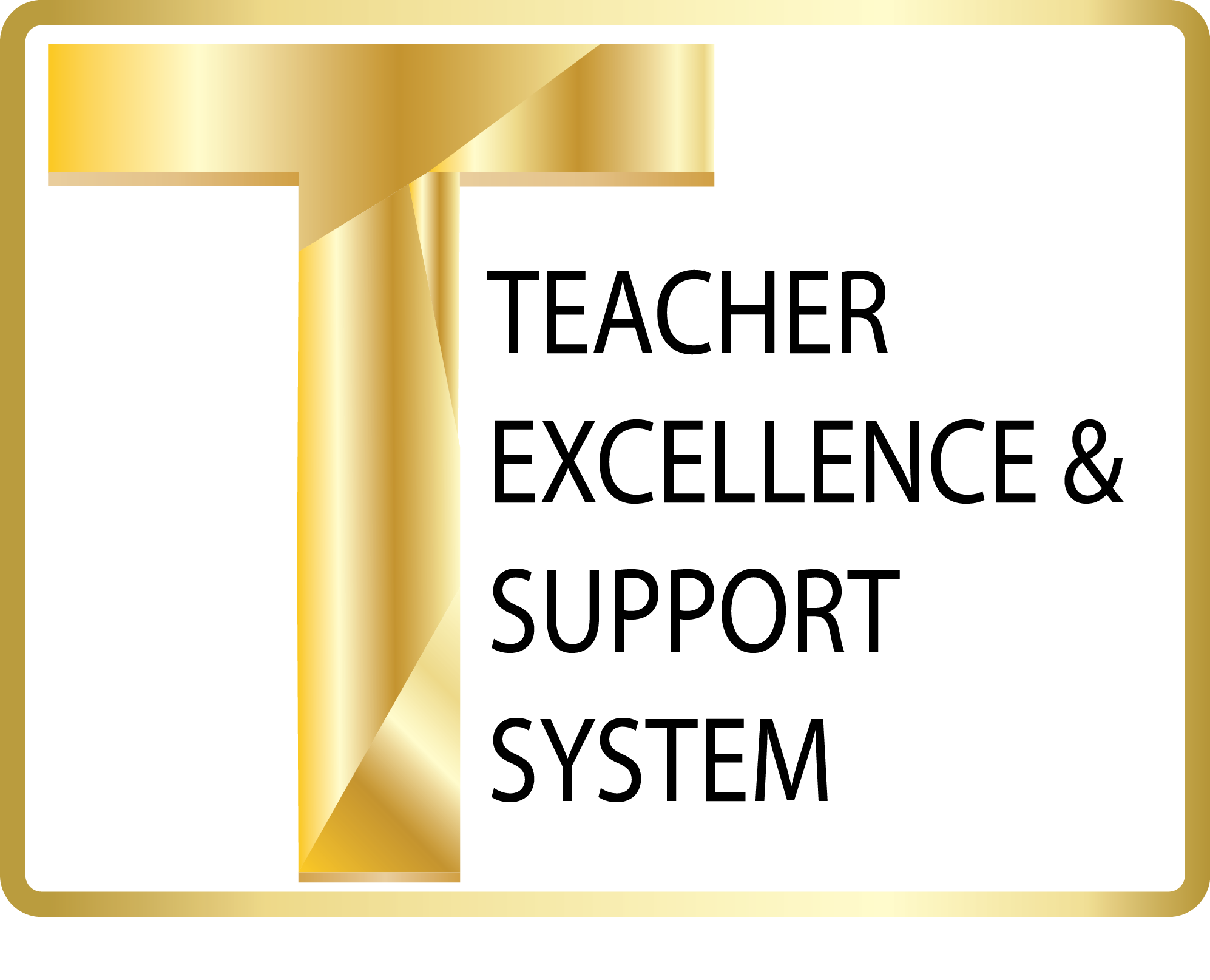 [Speaker Notes: “Charlotte Danielson is an educational consultant based in Princeton, New Jersey. She has taught at all levels, from kindergarten through college, and has worked as an administrator, a curriculum director, and a staff developer. In her consulting work, Ms. Danielson has specialized in aspects of teacher quality and evaluation, curriculum planning, performance assessment, and professional development. Ms. Danielson has worked as a teacher and administrator in school districts in several regions of the United States. In addition, she has served as a consultant to hundreds of districts, universities, intermediate agencies, and state departments of education in virtually every state and in many other countries. Charlotte has developed materials for ASCD, the College Board, Educational Testing Service, the California Commission on Teacher Credentialing, and the National Board for Professional Teaching Standards. Charlotte Danielson has a rich and varied educational background. She holds a BA in history from Cornell University, and advanced degrees (in philosophy, economics, and educational administration) from Oxford and Rutgers Universities. She is based in Princeton, New Jersey, and has taught at all levels, from kindergarten through college, as well as working as an administrator, a curriculum director, and a staff developer.”]
The TESS Rubric. . .
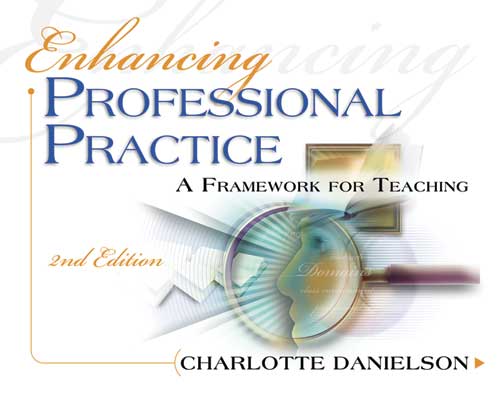 Is grounded in research & up-to-date literature reviews.
Is consistent; but flexible for new learning.
Is based in pedagogical practice & unique to every teacher, every class, every school. 
Is simple, but masterful.
Is based on the 2007 edition of The Framework for Teaching.
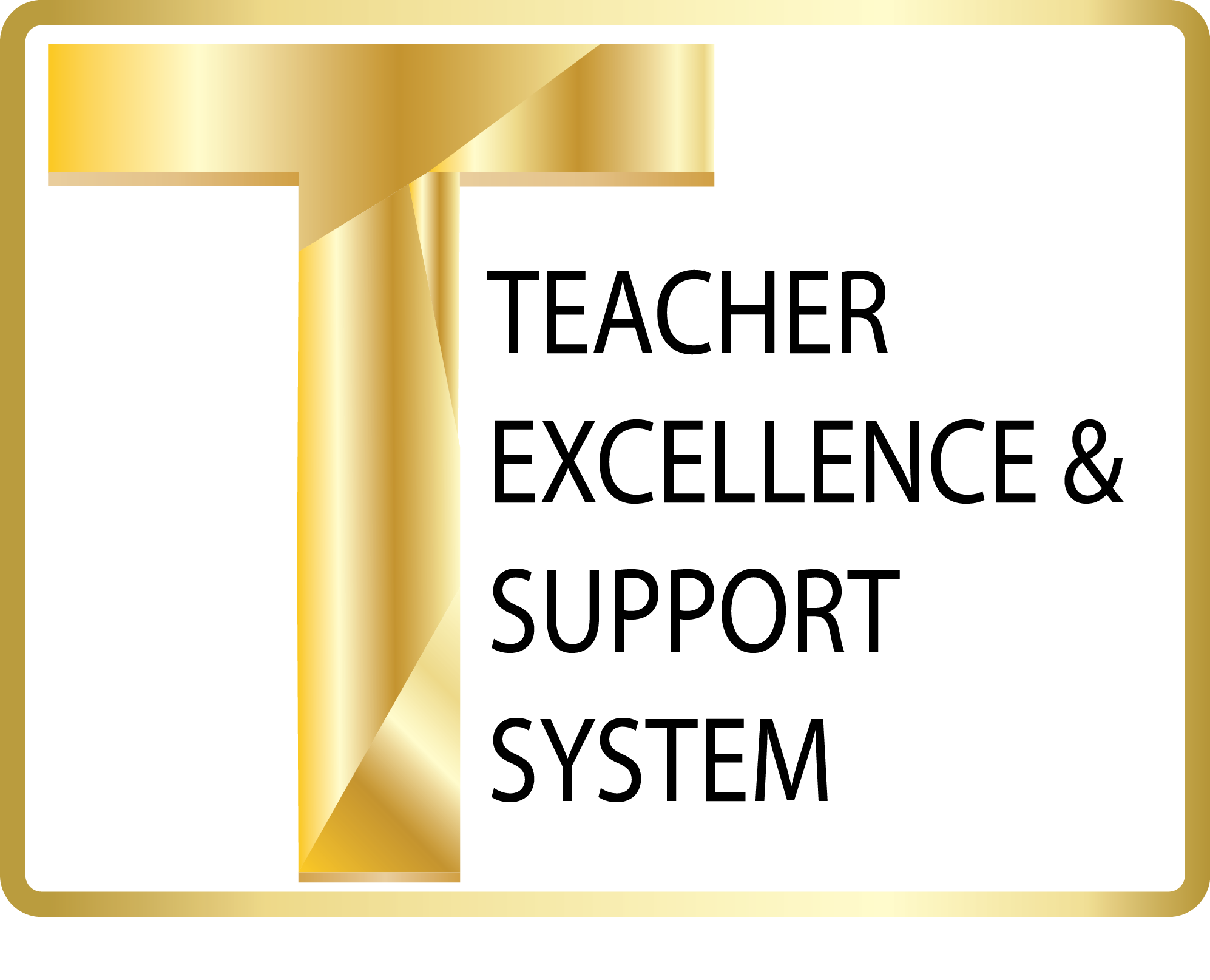 [Speaker Notes: Address the benefits of using an established rubric for understanding teaching practice – we know standards in advance – we can immediately apply feedback for actionable improvement – we can expend effort where it will count – what we learn, what we do, how it is rated are a continuing cycle in our work. Remember – it applies to all instruction. . .]
Framework for Teaching Design
4
22
76
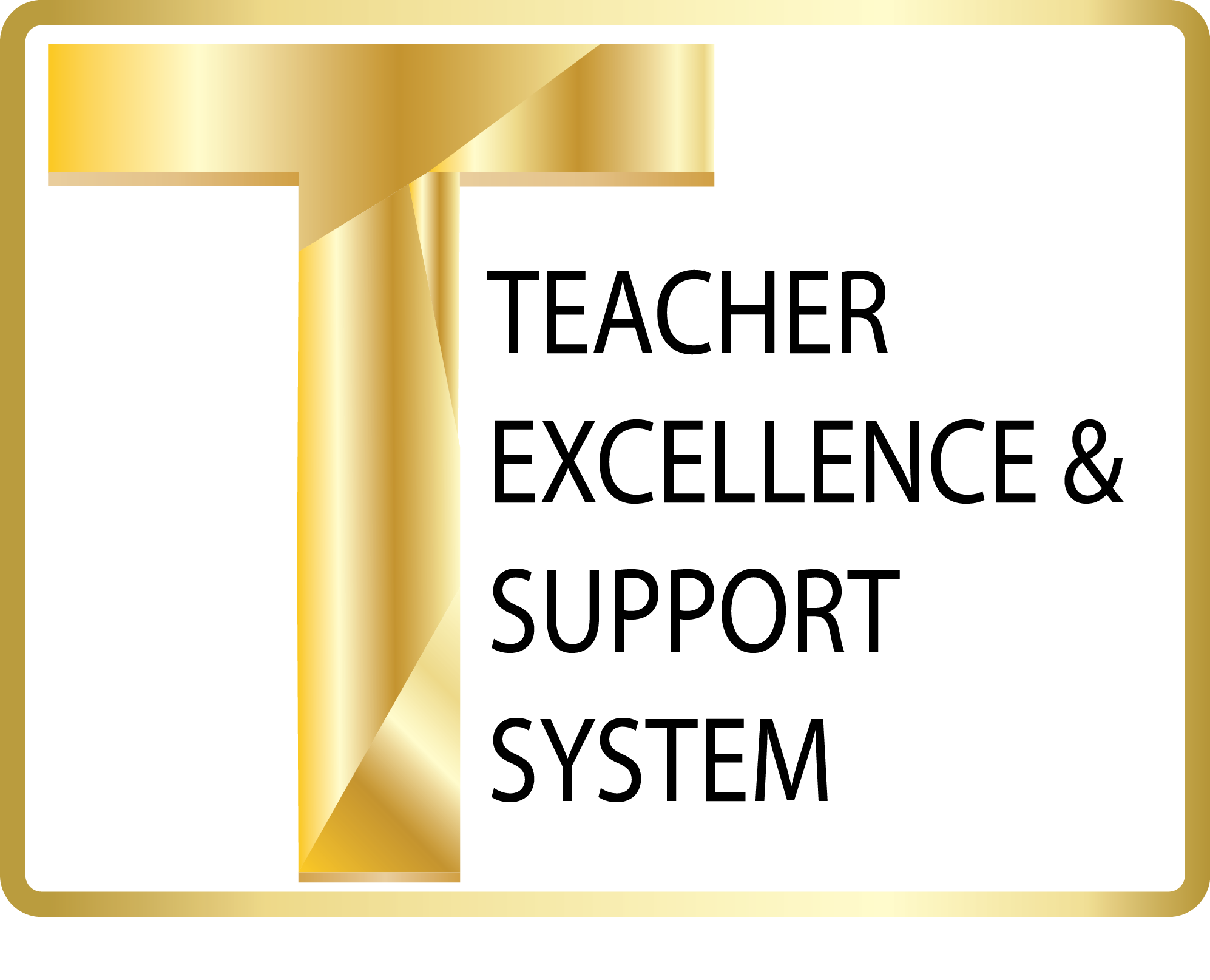 [Speaker Notes: “The Organization of content follows the structure shown by this slide: There are 22 statements of good teaching practice, which are the ‘components’ of the framework. Imagine – 22 descriptions of components of being an effective teacher, and the vital stuff is covered! Doesn’t it feel good to think that you can know what best instructional practices are? 
There are 4 groups of components that describe practice before, during, and after you teach.
Each of the components has important parts – it’s like components of the components. They are called ‘elements’. Components have different numbers of elements – they help us to better understand what is required to be successful in each component.”

If you have participants who will be using a Specialty Rubric, discuss the similarities and differences  of Classroom  and Specialty Rubrics  (They all have 4 domains. Specialty Rubrics may include program planning and implementation in addition to working directly with students.)]
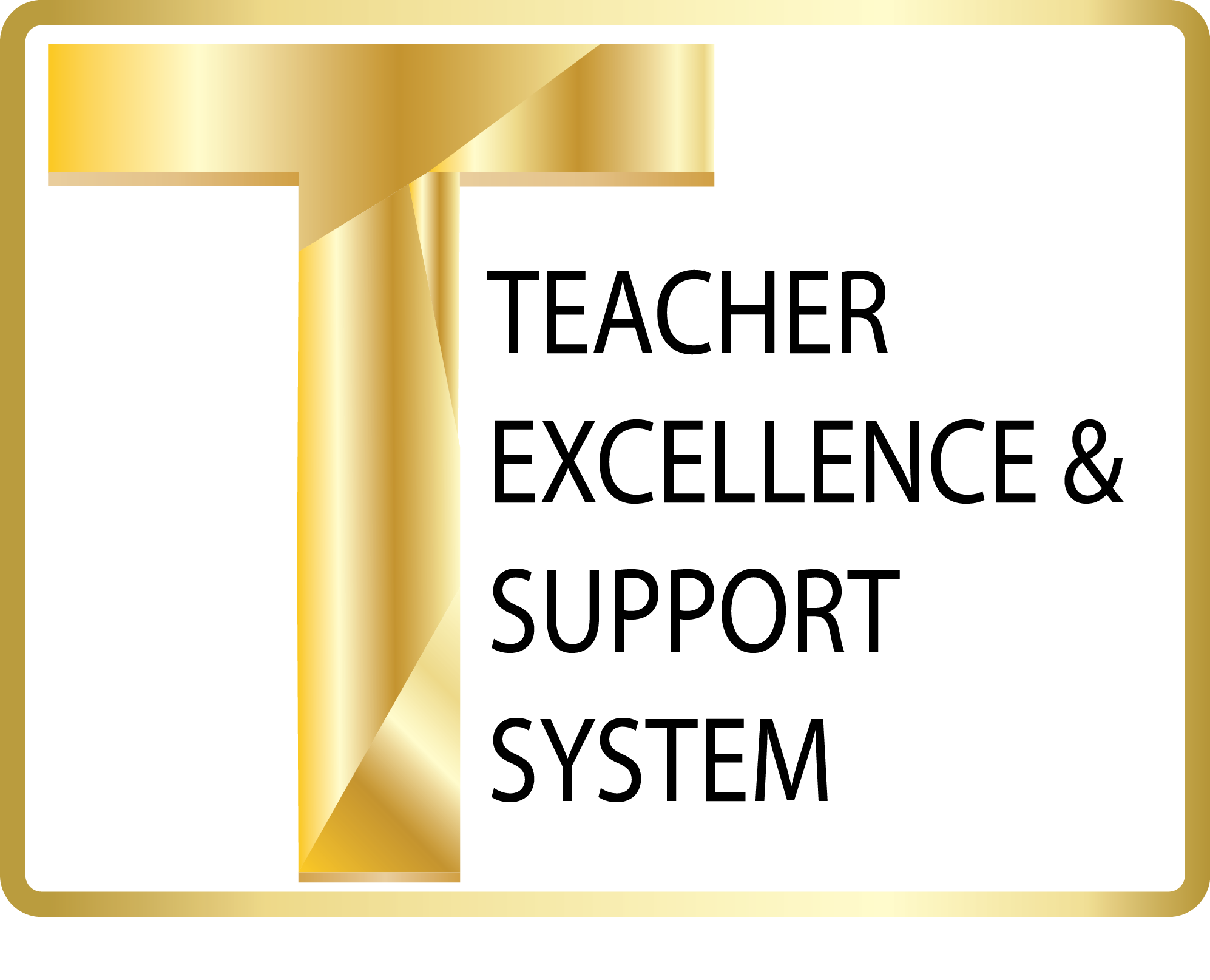 [Speaker Notes: “Here are the 4 domains of the Framework for Teaching:
Review these and discuss arrangement of Domain 1 and 4: Off stage and Domains 2 and 3: On Stage.”

Continuing to reference the initial definitions of ‘effective teacher’ may be beneficial to participants.]
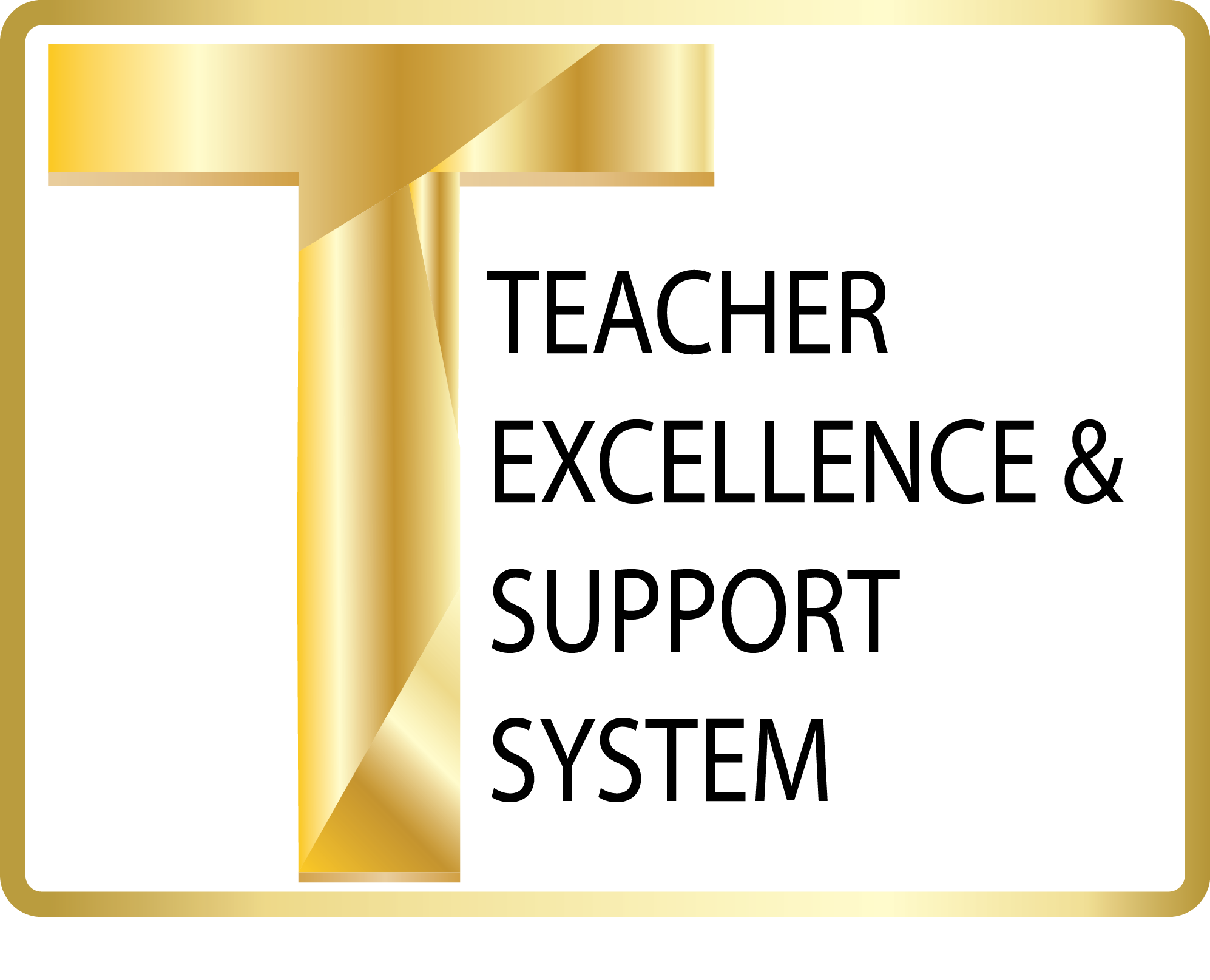 [Speaker Notes: “Domain 1 is about Planning and Preparing for Instruction. When would this take place? That’s right BEFORE the lesson is taught. Domain 1 has 6 components. A good way to think of these is 3 to know and 3 to do. As you can see the teacher must have knowledge of content and pedagogy; knowledge of students and knowledge of resources. The teacher must be able to set instructional outcomes, design coherent instruction, and design student assessments. We have talked about the design of the Framework – What are groups of statements ? Right, Domains. What are the statements of best instructional practices? That’s right, Components. We have talked about elements being important parts of the components.” 
(NOTE: A brief presentation of each component should be done. Use the elements listed for each component on the Smart Card. Talk through them in a format comfortable to you – you can name some elements or have participants name them – furnish a brief idea of what each one means. Time for this should be quick as the repetition could be so boring. We want to simply introduce the scope and meaning of all components.)

Here is an example that might be used for Component 1a:
“Take out your Smart Cards – they are the one page Framework summaries – let’s talk about what 1a:  Demonstrating Knowledge of Content and Pedagogy really means. We can see from the Smart Card that the elements are 1. Knowledge of content and the structure of the discipline which means understanding the ‘big ideas’ and smaller concepts and skills and concepts of the discipline.; 2. Knowledge of prerequisite relationships – can you identify what students must know and be able to do to be successful in the lesson you will be teaching; and 3. Knowledge of content-related pedagogy – Sometimes disciplines will have proven effective instructional strategies – are you aware of those that exist for what you teach?”

Continue for each component. . . 

Contrast Content if Specialty Educators are in attendance.]
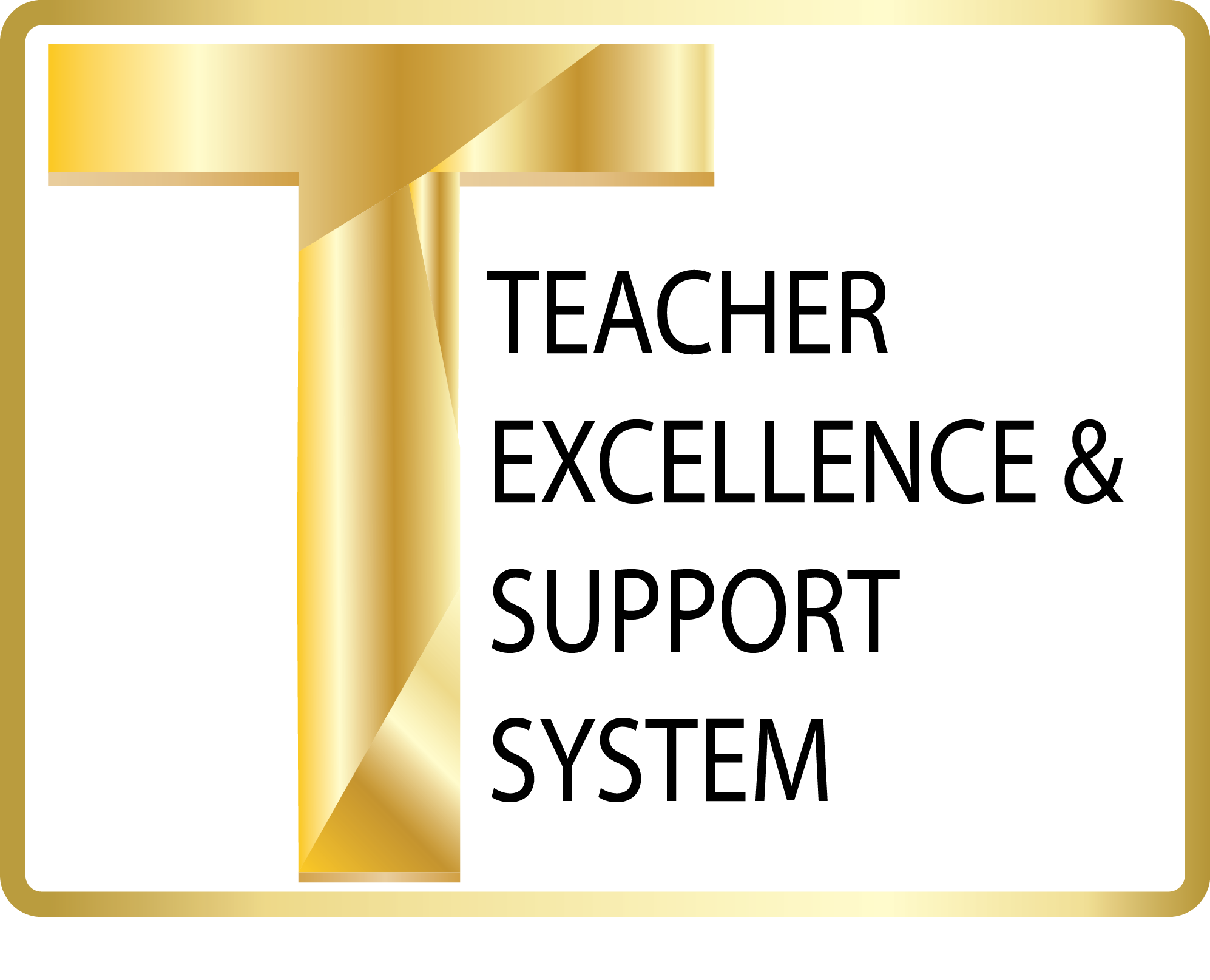 [Speaker Notes: Domain 2 is about the creation of a classroom environment that is conducive to learning. When would this domain of practices occur for teachers? That’s right. When they are teaching. Now, let’s look at Domain 2 components.
 
          Follow your plan for presenting and providing brief explanations of each component and its elements. 
          Contrast Content if Specialty Teachers are present. Environment for a Specialty rubric may be a ‘therapy setting’.]
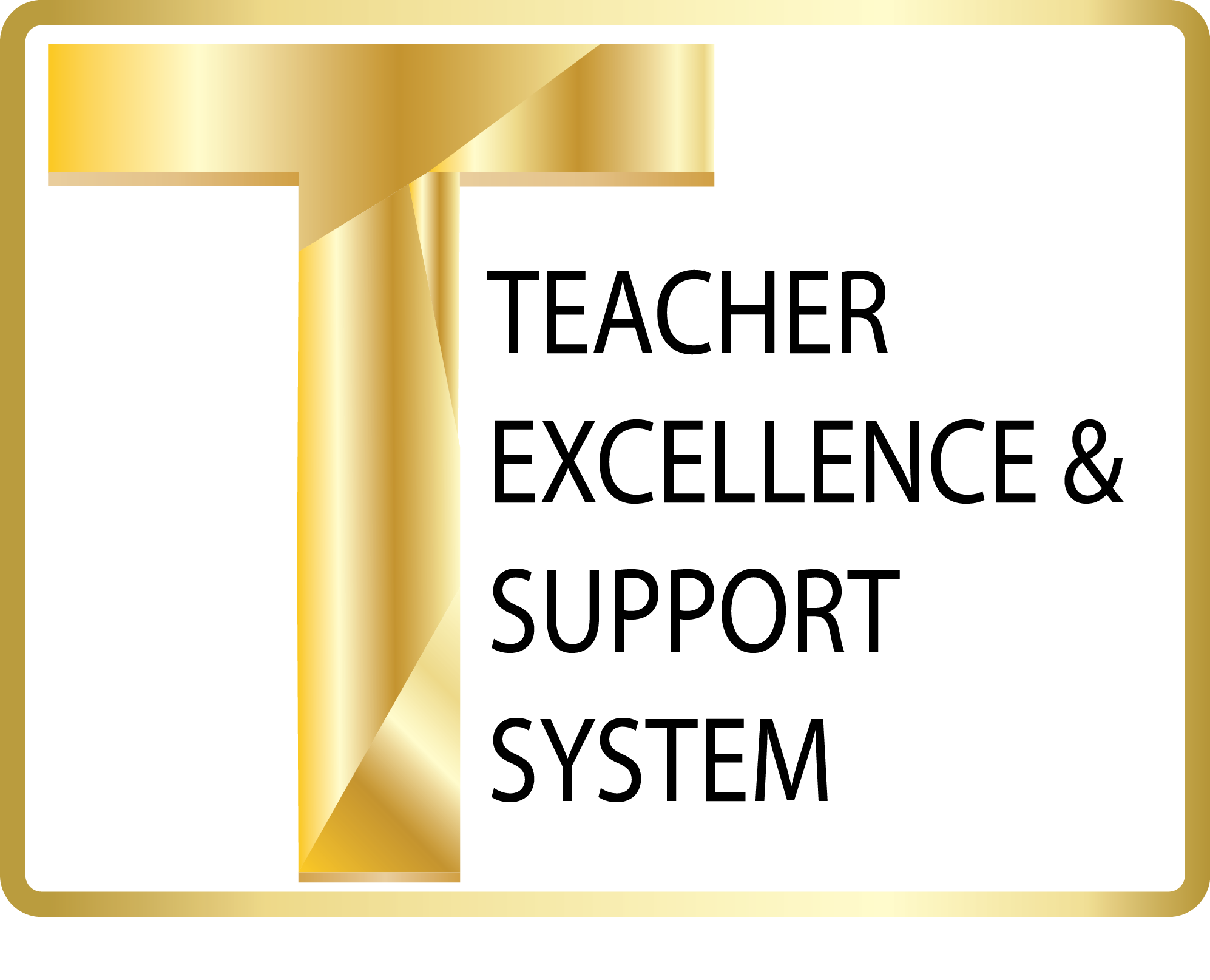 [Speaker Notes: This is the TEACHER Domain! – This is what we have been trained to do. Let’s look at the best practices of teaching, according to our Framework.
(Note: Again, cover components by brief presentation. Remember to include that Component 3c is considered the heart of the framework by Charlotte Danielson.)

 Contrast Content if Specialty Teachers are present. This may be Delivery of Service for Specialty Areas.]
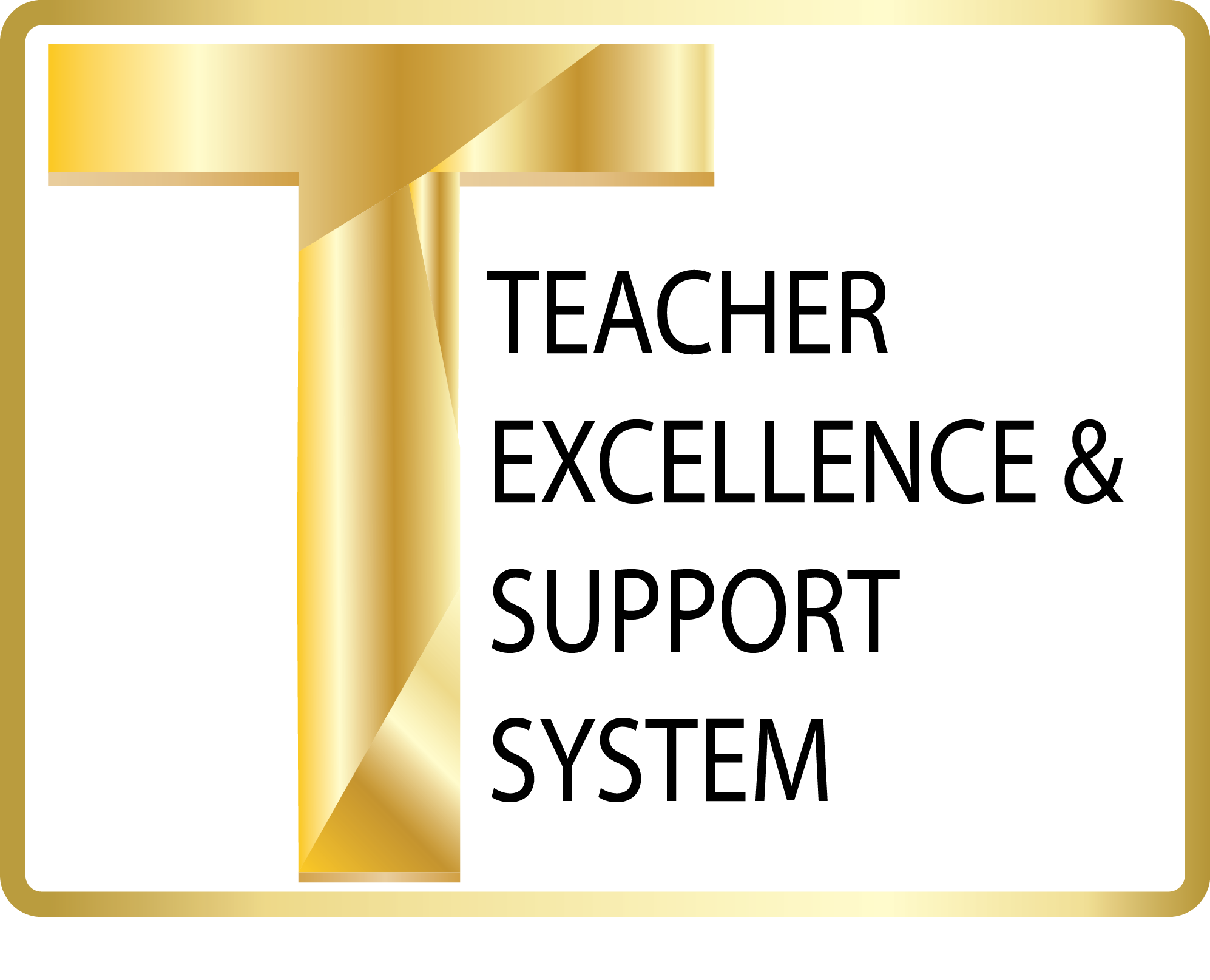 21
[Speaker Notes: This is the last domain. It is Professional Responsibilities. We noted that Domain 1 happens before you teach, and domains 2 and 3 occur when the lesson is being taught. When do we know if a teacher demonstrates proficiency in Professional Responsibilities? That’s right, after the lesson is taught.
Now let’s complete our ‘Framework Walk’ and look at the 6 components of Domain 4.
Even Better – let’s see how the domains would match to evidence from what teachers know and do.
(Note: The same format will be applied here for Domain 4 components.)
 Contrast Content if Specialty Teachers are present.]
Name the domain
____Even though it is the first week of school, the teacher greets his students by names as they enter the classroom

____ The teacher plans to have students do an experiment tomorrow in science class.

____ The teacher shares with a colleague that the next time she teachers this lesson, she will have the students work in smaller groups rather than have them in groups of six.

____ The students are working in cooperative groups to come up with several ways to solve a math problem.
[Speaker Notes: Process these answers however you prefer – you can extend into components if your participants and time allow.

1. Domain 2
2. Domain 1
3. Domain 4
4. Domain 3]
Name the domain
____While the teacher is explaining the math assignment, 2 students are passing notes. The teacher walks close and quietly redirects them.

____ The teacher writes following guided practice, the students will understand the difference between adhesion and cohesion.

____ Student work is displayed on the bulletin board.

____ The teacher works to contact each family during the first 9 weeks of school.

____ Ms. Walker is serving as a Novice Teacher coach.
[Speaker Notes: Process these answers however you prefer – you can extend into components if your participants and time allow.

1. Domain 3
2. Domain 1
3. Domain 2
4. Domain 4
5. Domain 4]
Name the domain
____Students file completed work in the red folder on the side cabinet.

____The teacher has students practice turning in papers – first across the rows, then from front to back.

____ The teacher stands quietly until students stop talking, then he gives instructions on the project.

____ Teacher: “Nicely done. You have written about each step of the problem.”

____ Students walk quietly in order to the lunchroom.
[Speaker Notes: Process these answers however you prefer – you can extend into components if your participants and time allow.

1. Domain 2
2. Domain 2
3. Domain 2
4. Domain 3
5. Domain 2]
THEMES
Appropriate use of technology
Attention to individual student needs
Cultural competence
Developmental appropriateness
Equity
High expectations
Student acceptance of responsibility
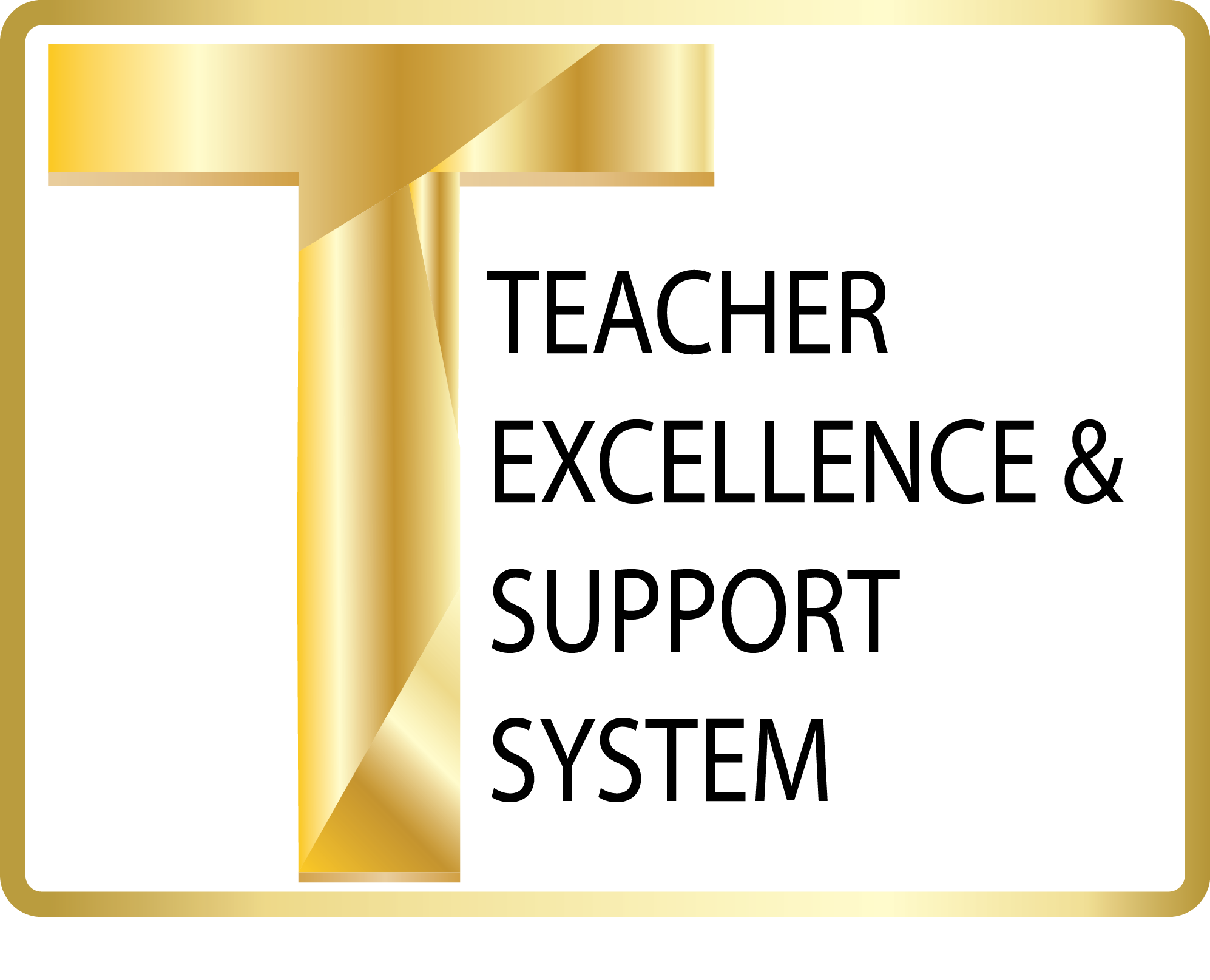 [Speaker Notes: “We know that the Framework for Teaching was created to incorporate additional concepts. The common themes of the Framework are here. (Read the bullets.) These each apply to more than one component of the framework.”
 
ACTIVITY: (Divide participants into groups of 7, if possible. If you are not able to do that group as best fits.) Let’s work together to place the each component (ex. 2a, 3b) with the theme it includes. Allow elbow partners to share answers to narrow time for this. You may take time for random sharing after completion of activity. Point out that there are multiple choices to this activity as many components will lend to each theme.
 
Themes in  content of Specialty Rubrics will also be found.]
TESS Levels of Performance
Not
No
Not clear
Unaware
Does not respond
Poor 
Not congruent
Consistent
High quality
Timely
Accurate
Appropriate
Clear
Effective
High expectations
Some
Attempts to
Limited
Moderate
Uneven
Inconsistent
Rudimentary
All students
Highly effective
Entirely appropriate
Adapted for individual students
Fully aligned
Extensive
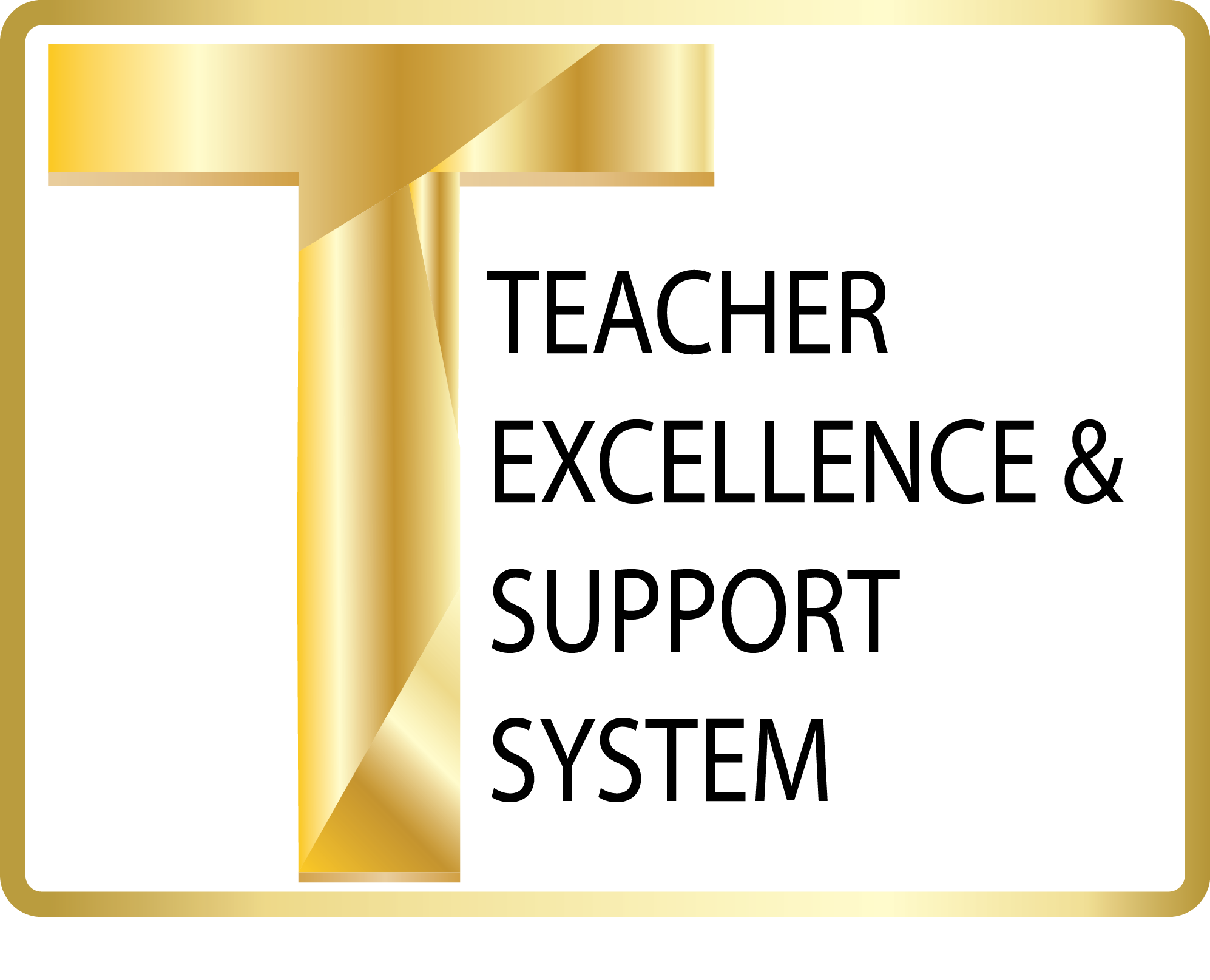 26
[Speaker Notes: Let’s review what we know about the design of the Arkansas TESS Rubric:
Allow whole group responses as you remind participants of the Framework for Teaching – who designed it – how it is organized.
(Brief review of concepts here.) 
We now know that the Framework tell us ‘what effective teachers know’, but it also tells us ‘What an accomplished teacher does in the performance of his/her duties’. This is shown in the Framework by categories known as ‘Levels of Performance’. Each teacher’s instructional work will prove a rating, so, in addition to what we’ve learned about the design of the Framework, each component has descriptors for four levels of instructional practice. The levels are Unsatisfactory, Basic, Proficient, and Distinguished. As you become familiar with the Framework, you can see that each level will be described consistently. 
(Note: Click to bring in each list of level vocabulary and talk through them.) 
Here is what we know about teachers at each level:
UNSATISFACTORY
The teacher performing at the Unsatisfactory level does not yet appear to understand the concepts underlying the component. This teacher must work on the fundamental practices associated with the elements to grow and develop into proper performance. In some areas of practice, performance at the Unsatisfactory level represents teaching that is below the licensing standard of “DO NO HARM”.
BASIC
The teacher performing at the Basic level appears to understand the concepts underlying the component and attempts to implement its elements, but implementation is sporadic, intermittent, or otherwise not entirely successful. Additional training and practice should lead a teacher to become proficient.
PROFICIENT
The teacher performing at the Proficient level clearly understands the concepts underlying the component and implements it well. Most experienced, capable teachers will regard themselves -  and be regarded by others -  as performing at this level. Teachers at the Proficient level are experienced, professional educators. They thoroughly know their content; they know their students; they know the curriculum, and they have a broad repertoire of strategies and activities to use with studentscan easily move to ‘Plan B’ if that turns out to be necessary. These teachers have mastered the work of teaching while working to improve their practice. They can serve as resources to one another as they participate in the professional learning community.
DISTINGUISHED
Teachers performing at the Distinguished level are master teachers and make a contribution to the field, both in and outside their school. Their classrooms operate at a qualitatively different level from those of other teachers. Such classrooms consist of a community of learners, with students highly motivated and engaged and assuming considerable responsibility for their own learning. All the common themes are manifested as appropriate, in the classroom of a Distinguished teacher. 
Distinguished-level performance is very high performance. Some teachers (particularly in some situations) may never attain it consistently. Some educators have said, “Distinguished-level performance is a good place to visit, but don’t expect to live there.”
The student component is important. In some instances it is a challenge to create a community of learners, but Distinguished-level remains a goal for all teachers, regardless of the challenges. 

One way to think of these might be to remember swimmers:
A swimmer at Unsatisfactory could be compared to a non-swimmer who has been thrown into deep water and is drowning.
At Basic level, the swimmer can dog paddle, but nothing else. Basic can get across the lake, but may be swamped if any waves come up.
The Proficient level swimmer knows several different strokes and when to use them – and will do it successfully.
A Distinguished swimmer is the competitive swimmer who is perfecting strokes – or is the swimming teacher.]
TESS Evidence is. . .
1. Verbatim scripting of teacher, student, or stakeholder comments .
2. An observed aspect of the classroom or school environment.
3. Non-evaluative statements of observed teacher or student behavior.
4. Numeric information about time, student participation, resource use, etc. in class or school
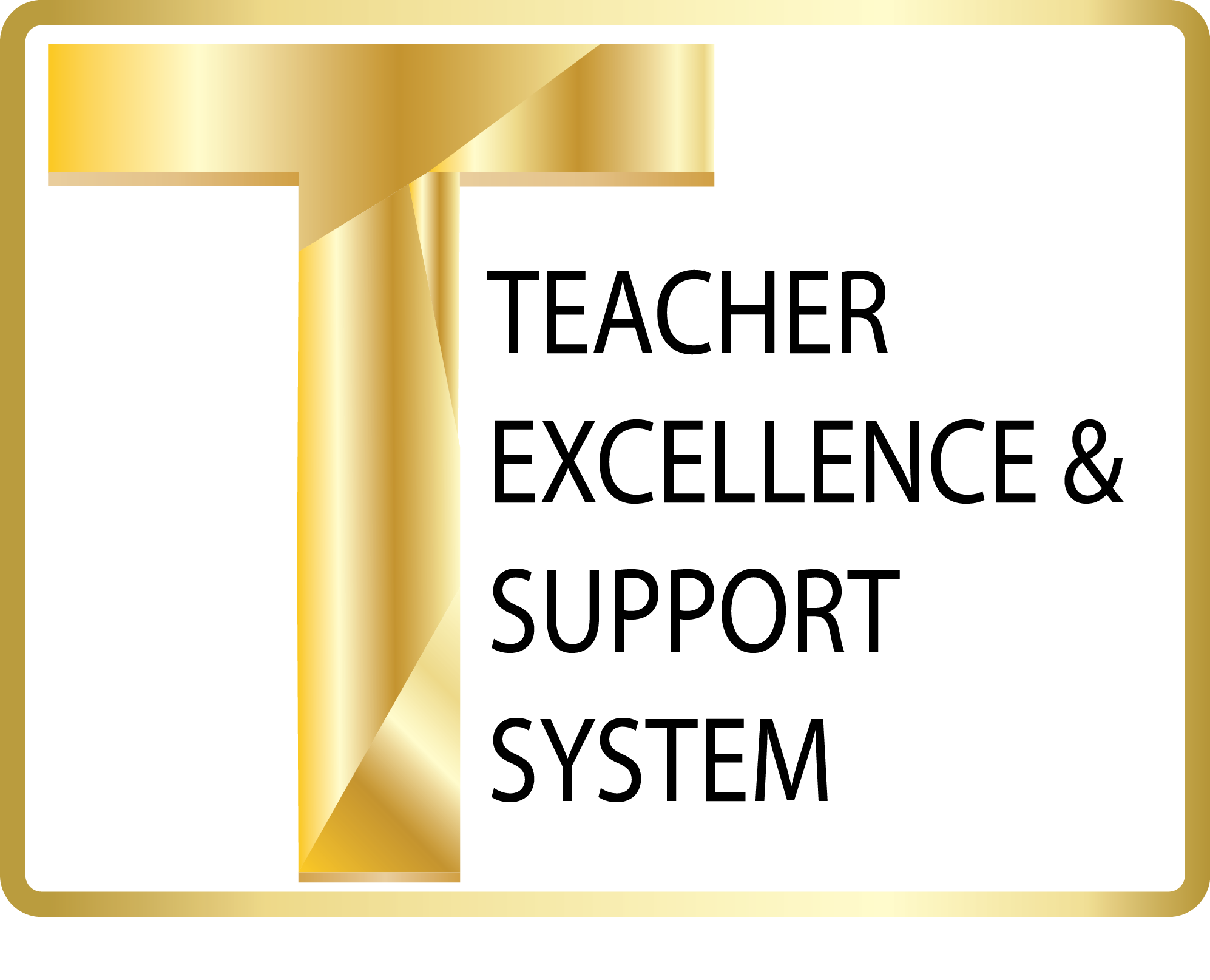 [Speaker Notes: When observing a lesson, evaluators will gather evidence in these areas. Which one of these areas would these evidence statements belong to?
 
The assignment is on the board for students to do while roll is taken. (2. Environment) 
The teacher stands by the door, greeting students as they enter. (3. Teacher behavior) 
Three students out of eighteen offer nearly all the comments during discussion. (4.Numeric statement)
“Could one person from each table collect the materials?” (1. Verbatim quote)]
TESS Evidence is. . .
1. Direct Observation – Observer physically present
2. Indirect Observation – Observer notes results of teacher’s work
3. Artifacts – resulting from planning, implementing and reflecting
4. Data – program, achievement, demographic, perceptual
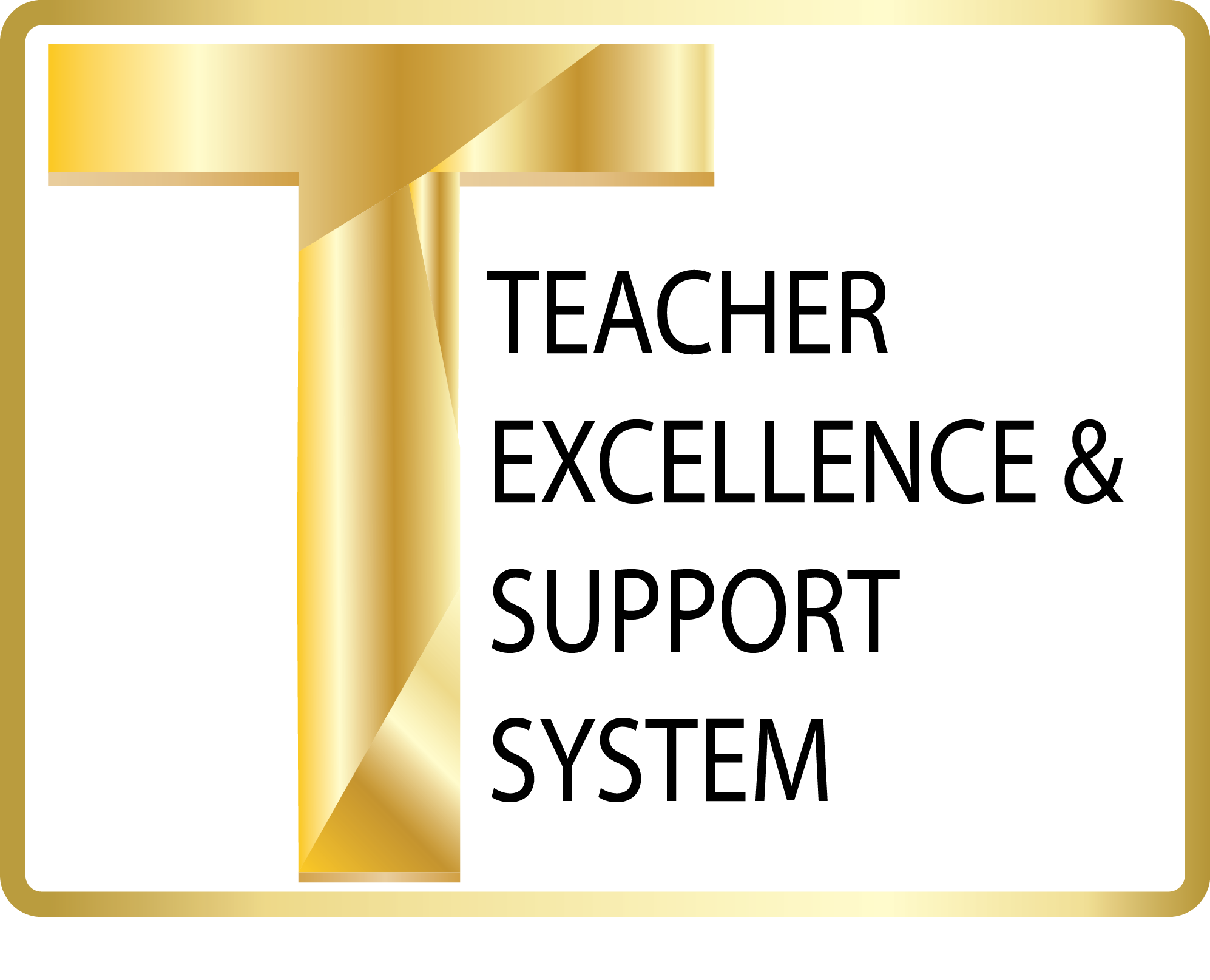 [Speaker Notes: Trainer note: as these are new categories of evidence – it might help to give an example of ‘indirect observation’ – e.g. if an observer sees students walking quietly from the classroom to the lunchroom – it is evidence that the teacher has done a good job of creating and maintaining standards of student behavior and classroom procedures. 

You might have time to have your participants name examples of each of these categories of evidence.]
Office of Educator Support & Development

Sandra Hurst, Director
Sandra.Hurst@Arkansas.gov 
Becky Gibson, Educator Support & Development Advisor
Becky.Gibson@Arkansas.gov 
        Maureen Harness, Educator Support & Development Advisor
Maureen.Harness@Arkansas.gov 
Renee Nelson, Educator Support & Development Advisor Renee.Nelson@Arkansas.gov
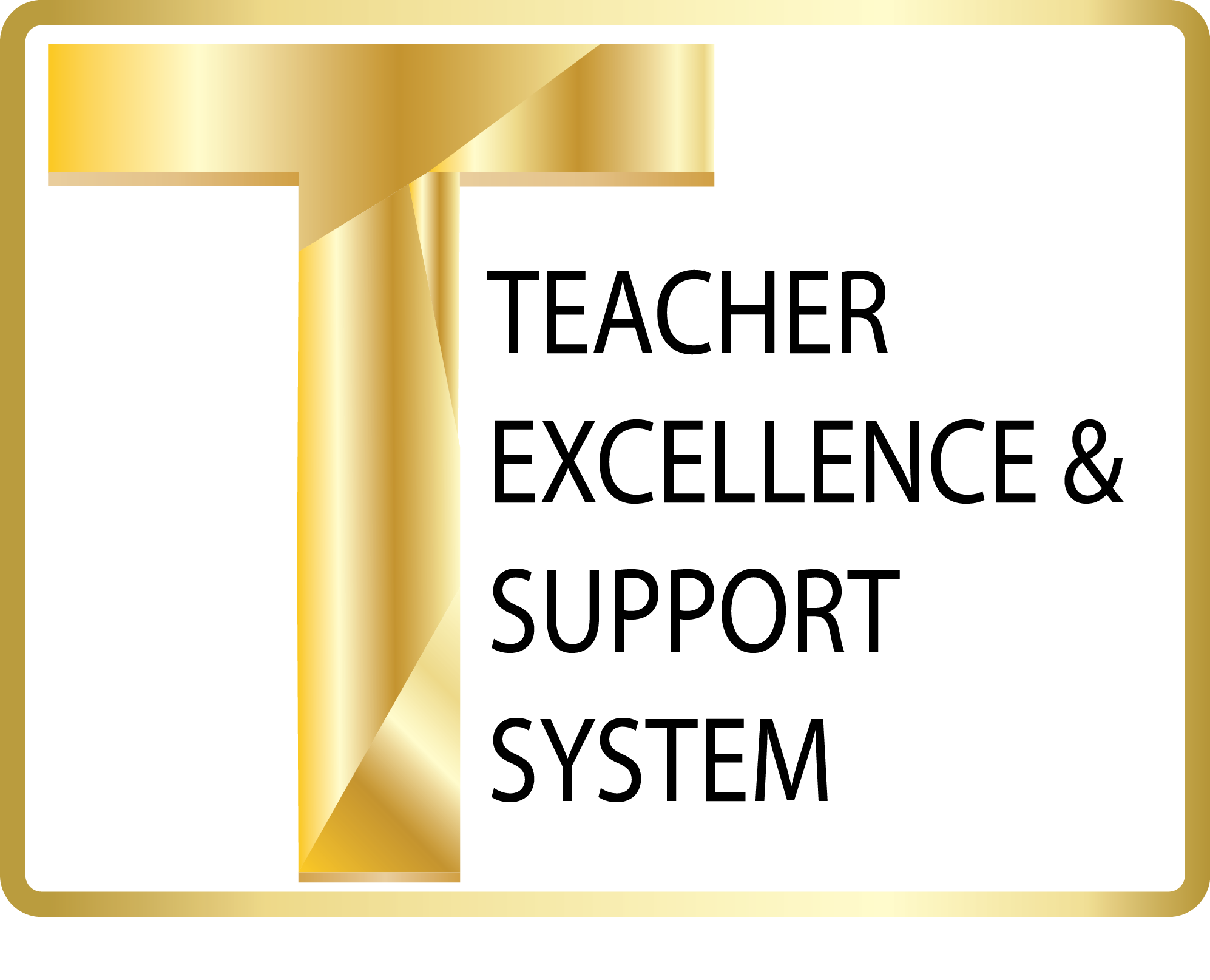 [Speaker Notes: “These are the contacts for TESS at ADE. They are available to help you in anyway with TESS and Mentoring.”

Note – feel free to edit to include local contact information.]